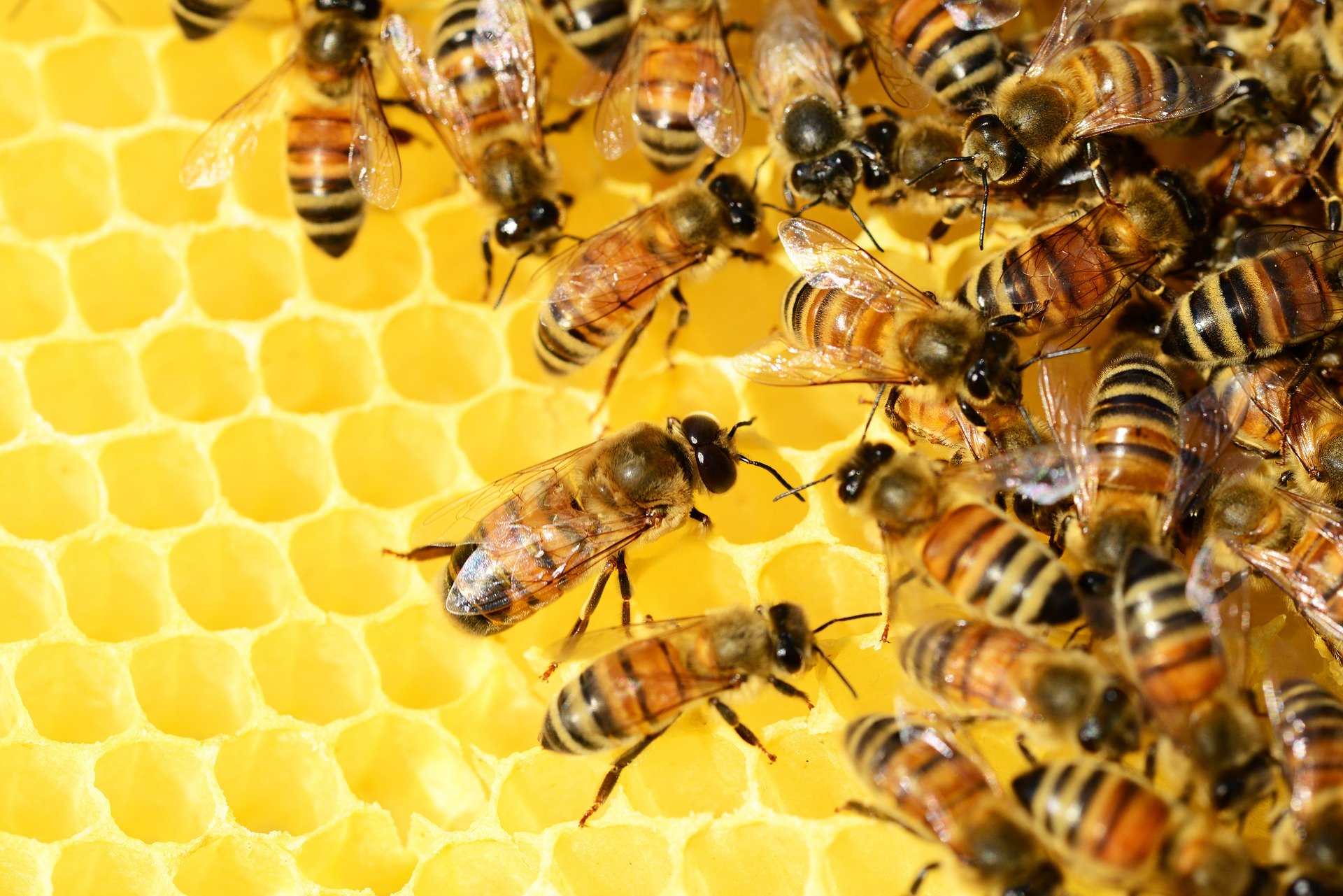 Pszczoły
Kwiatki cieszą oczy,
z nimi świat jest wesoły,
ale powiem Wam w sekrecie-
najważniejsze na łące są PSZCZOŁY.
Zapylają kwiaty, by owocowały,
no i dają miodek słodki, doskonały.
Pszczoły to zwierzątka 
najważniejsze w świecie.
Mówią o tym naukowcy,
teraz i Wy to wiecie.



Magdalena Witt, Laboratorium Pomysłów WittLAB
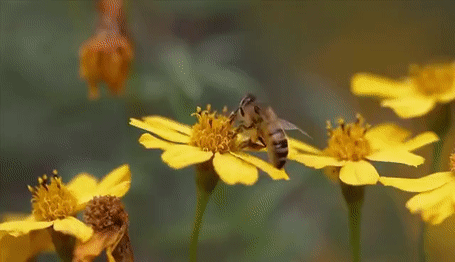 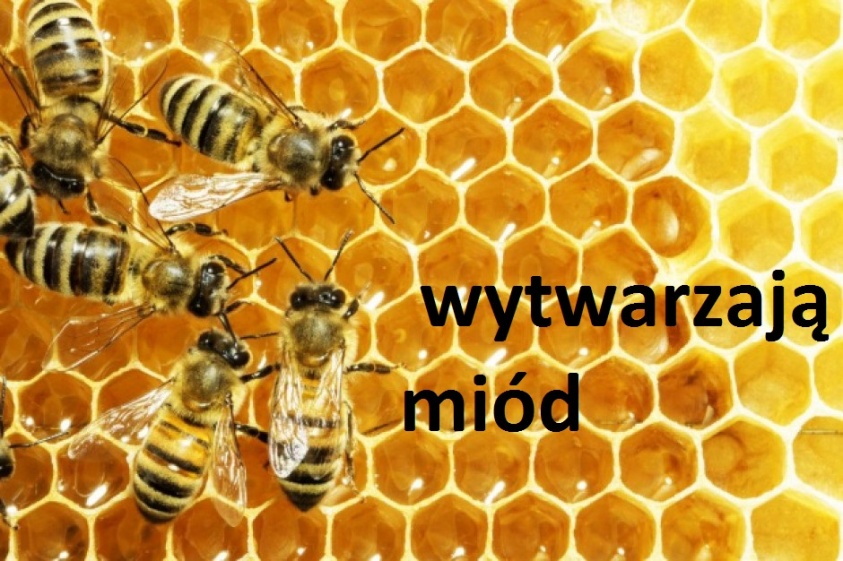 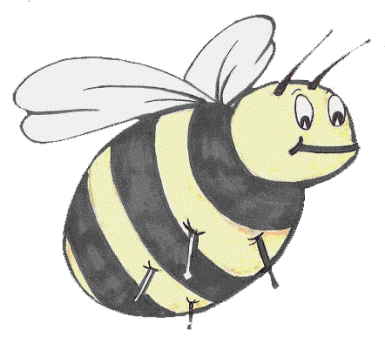 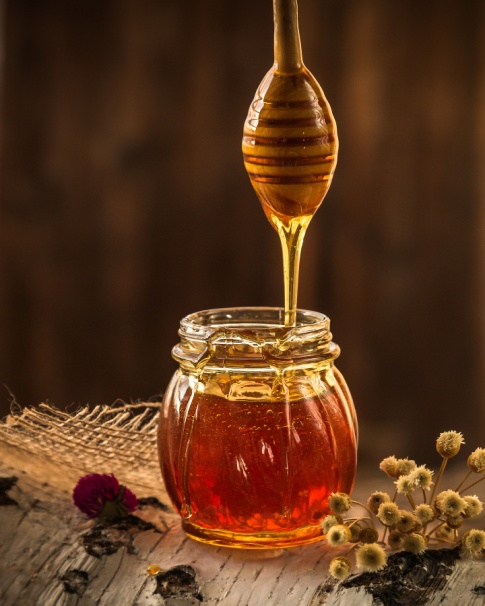 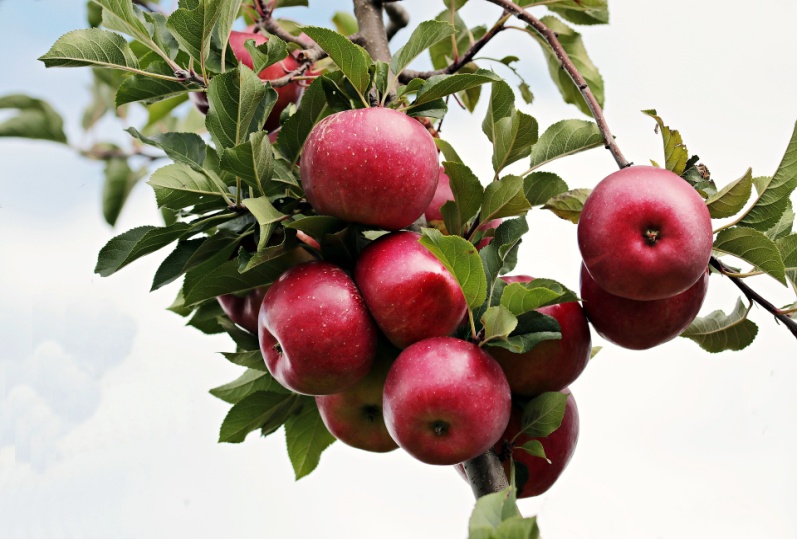 Budowa owada
Cykl rozwoju pszczoły
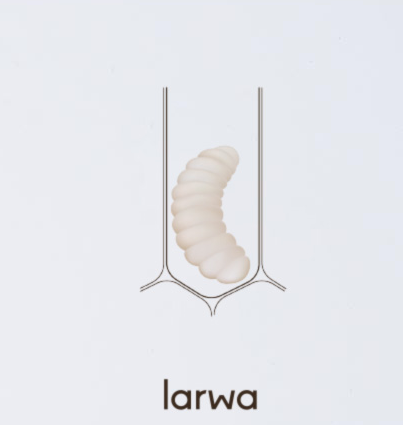 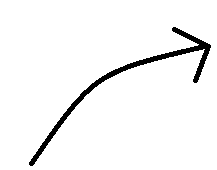 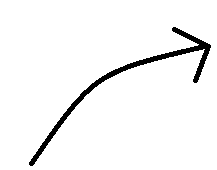 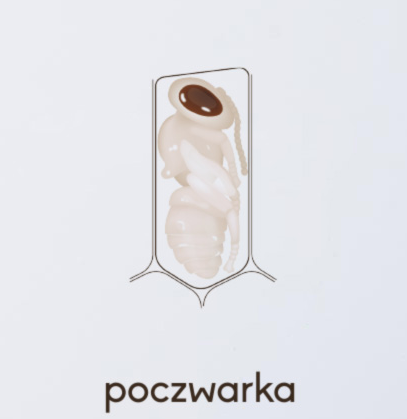 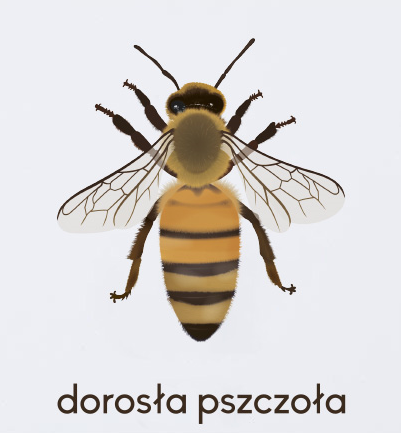 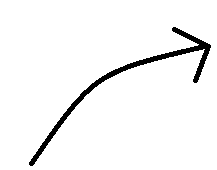 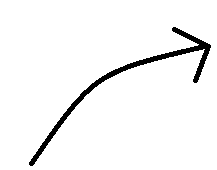 Pasieka
Pasieka jest terenem, na którym pszczelarz skupia wszystkie swoje ule.
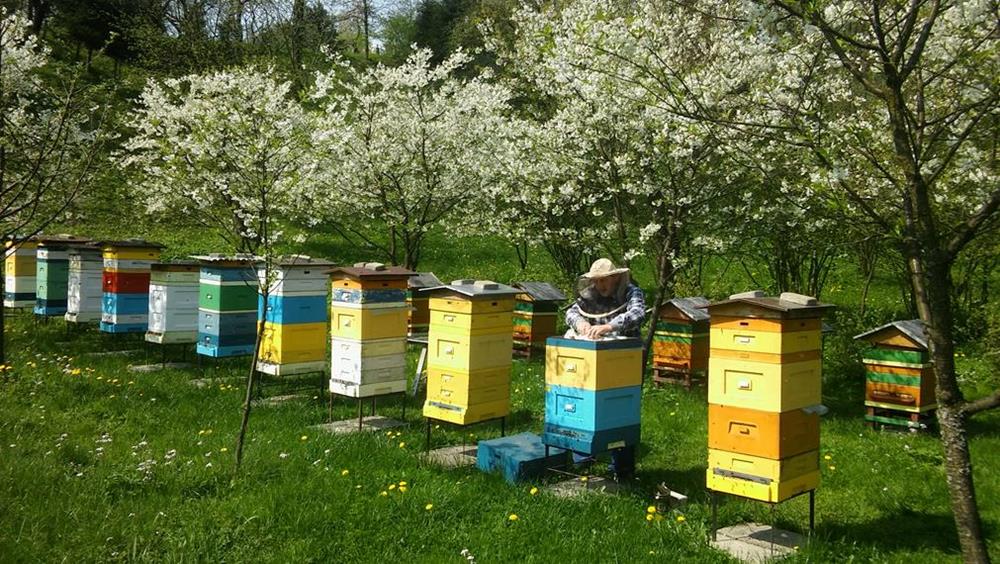 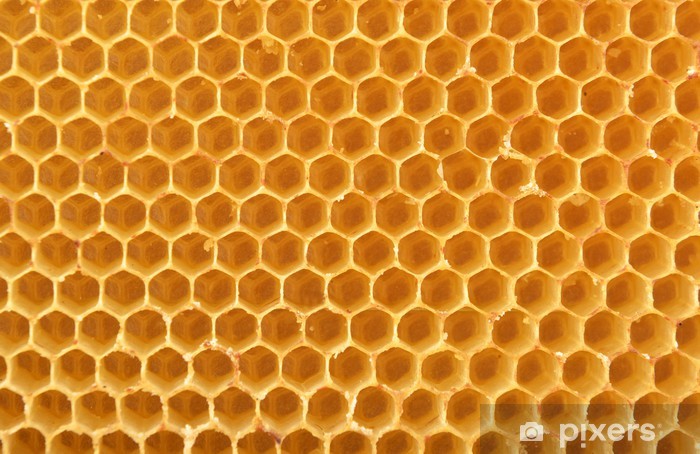 Ul to dom dla jednej pszczelej rodziny.                 Ule mogą różnić się między sobą kształtem i wymiarami, ale ich wnętrze zwykle wygląda podobnie: znajdują się w nim ramki, na których pszczoły budują swoje plastry z wosku. 
    Plaster składa się z sześciokątnych dołeczków, zwanych komórkami.                    W niektórych znajdują się jaja, larwy             i poczwarki, w innych magazynowany jest miód.
Ramka
Plaster wosku
Jak pszczoły rozmawiają?
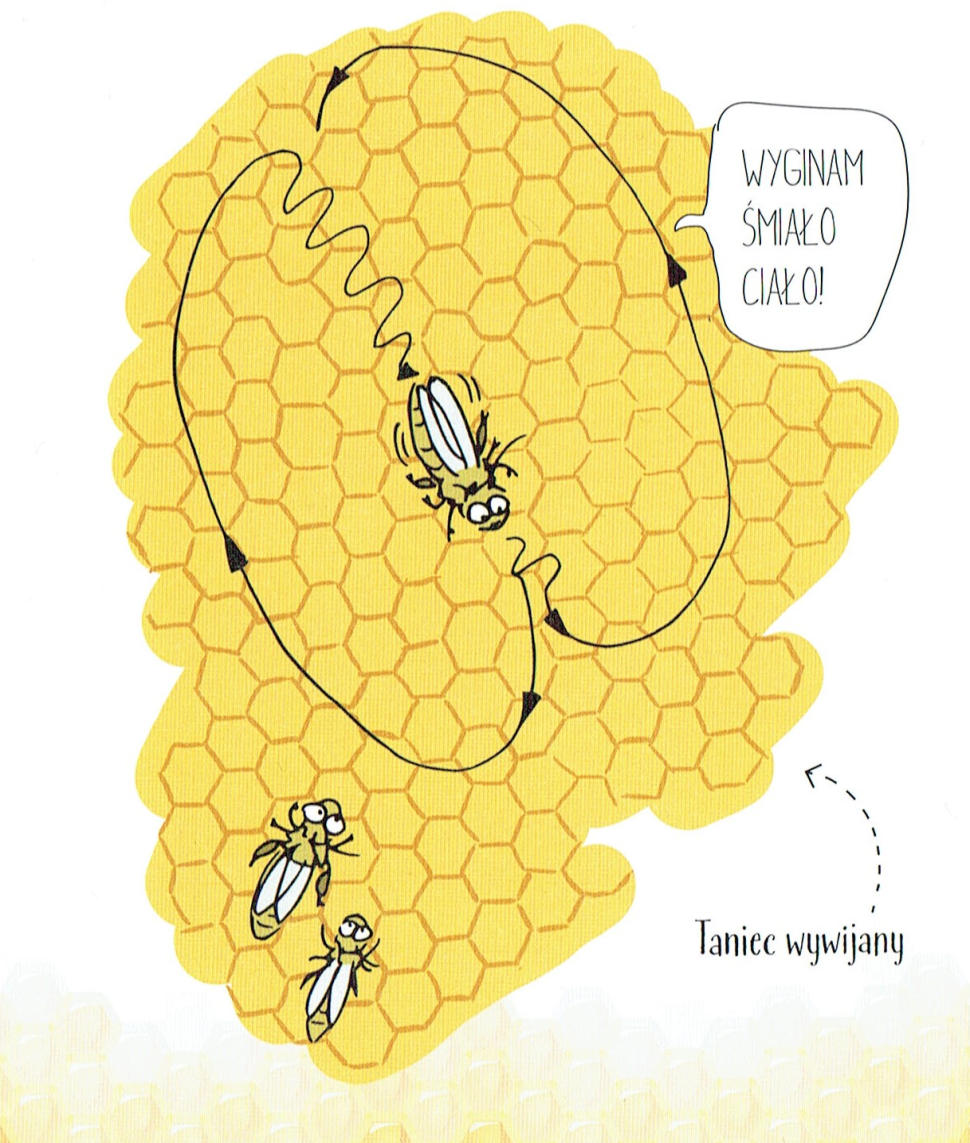 Pszczeli taniec
W pszczelim tańcu można wyróżnić dwa główne rodzaje „kroków”.           Jeżeli kwiaty znajdują się bardzo blisko ula, robotnica wykonuje taniec okrężny – spaceruje po plastrze, zataczając kółka.                 Aby obserwujące ją robotnice wiedziały, czego mają szukać, tańcząca pszczoła częstuje je pokarmem                                z odkrytego przez siebie miejsca.
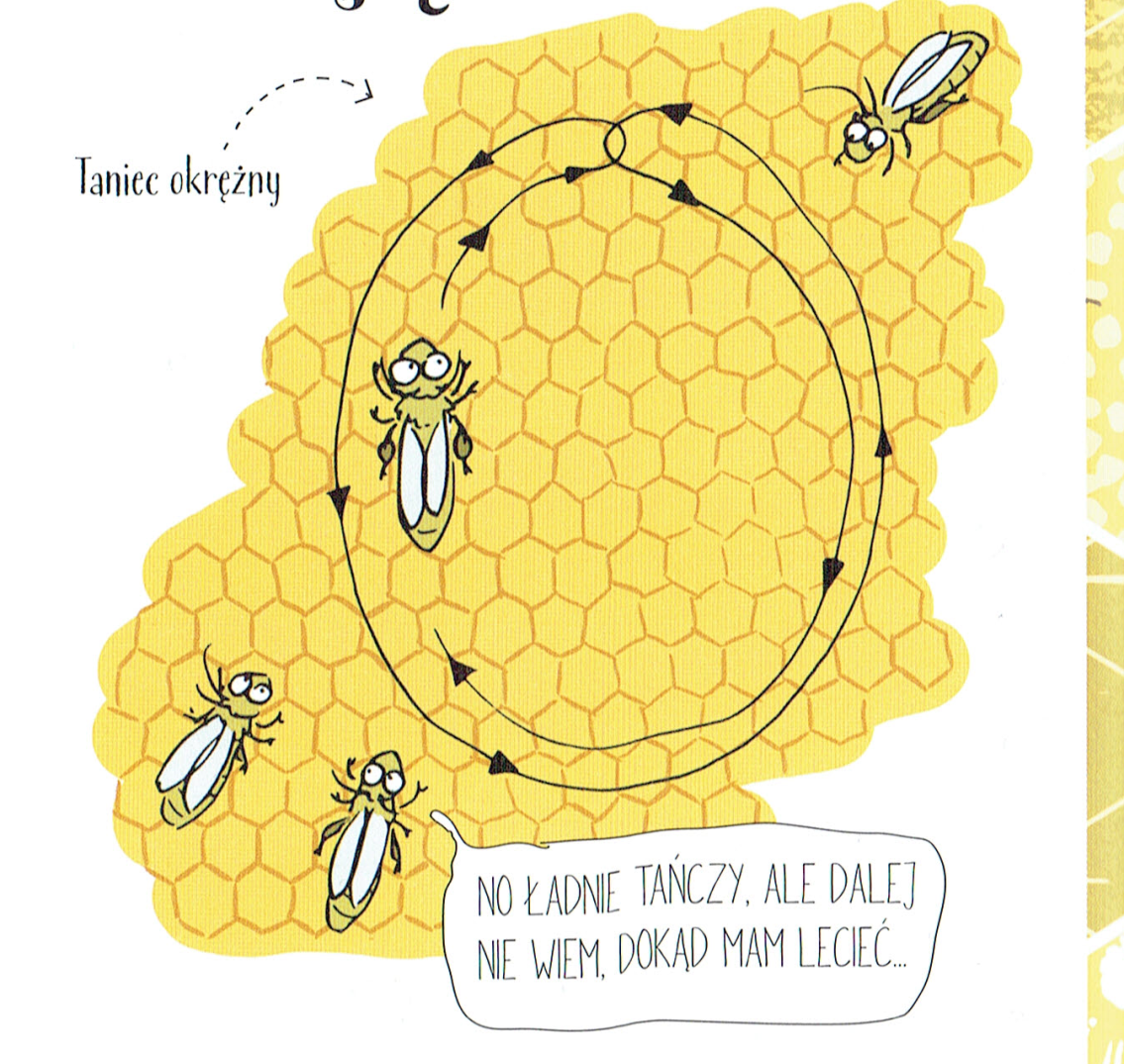 Pszczeli taniec
Gdy pokarm znajduje się daleko, robotnica wykonuje taniec wywijany. Informuje on nie tylko o tym, jak daleko trzeba lecieć, ale również                    w którym kierunku. Tańcząca pszczoła potrząsa na boki odwłokiem. Im dalej znajduje się pokarm, tym więcej wykonuje potrząśnięć.
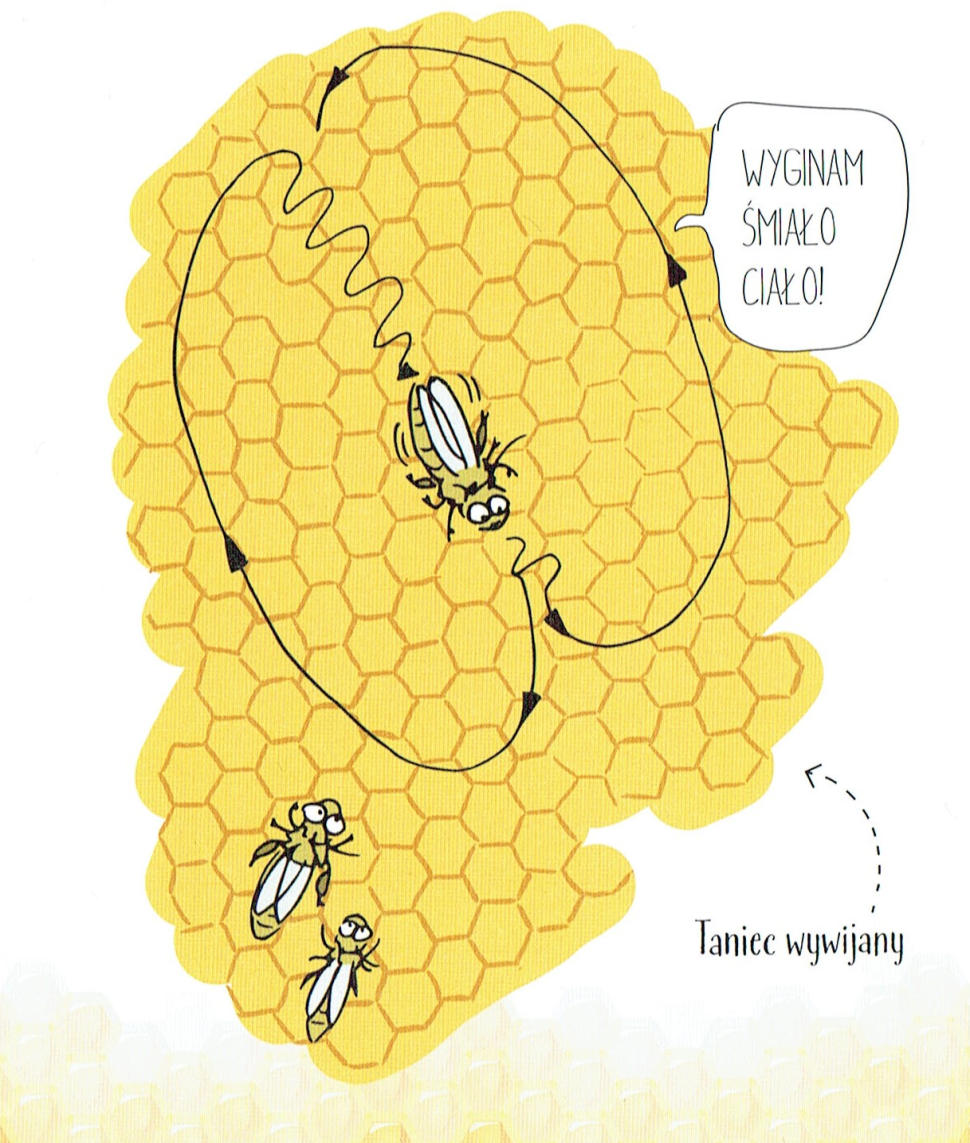 Pszczoła i osa. Jak je rozróżnić?
PSZCZOŁA                         OSA
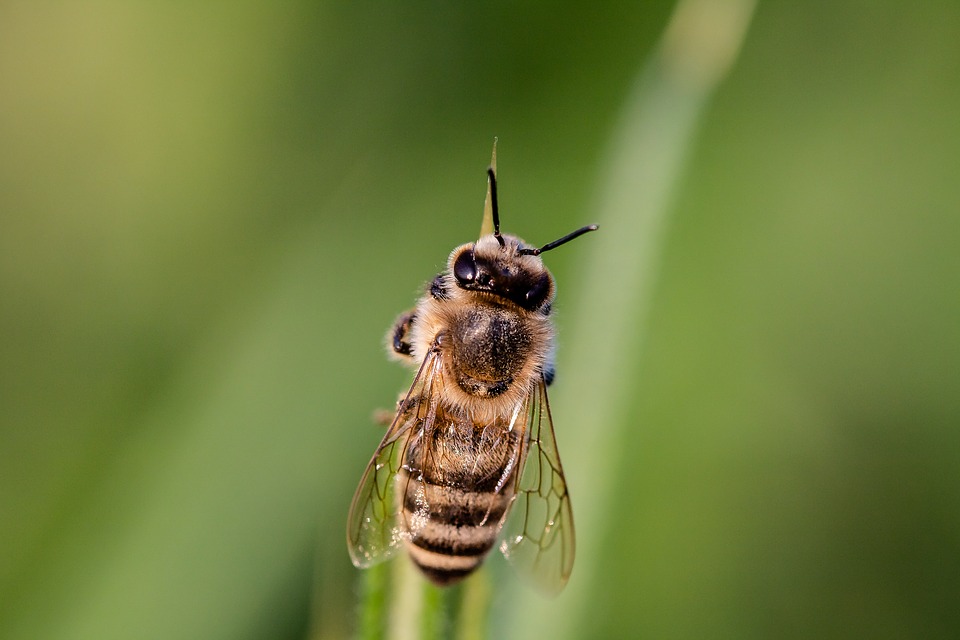 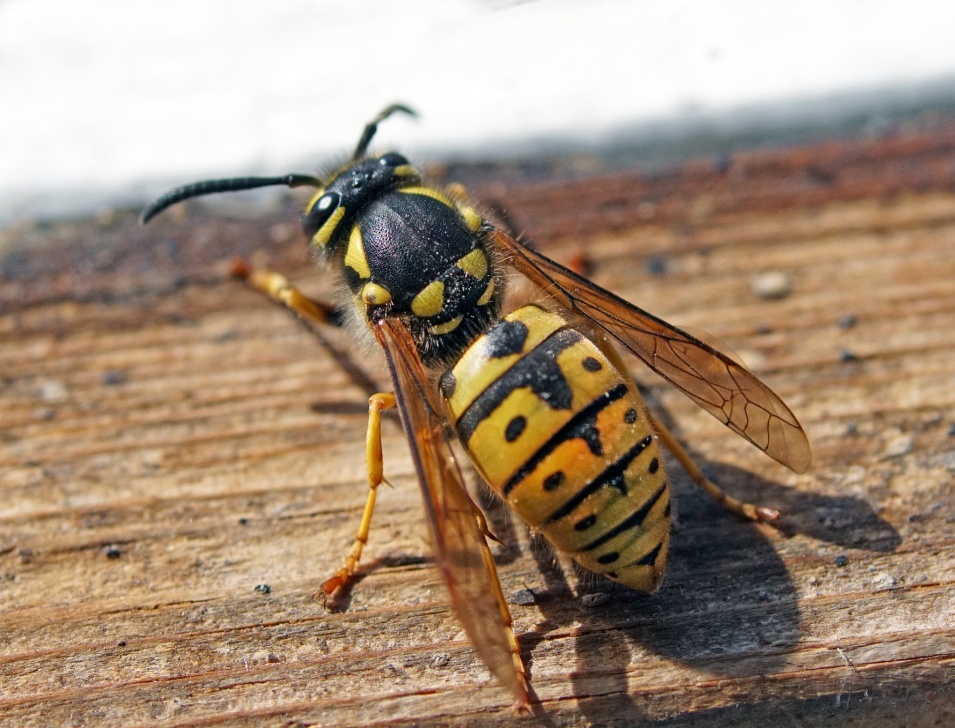 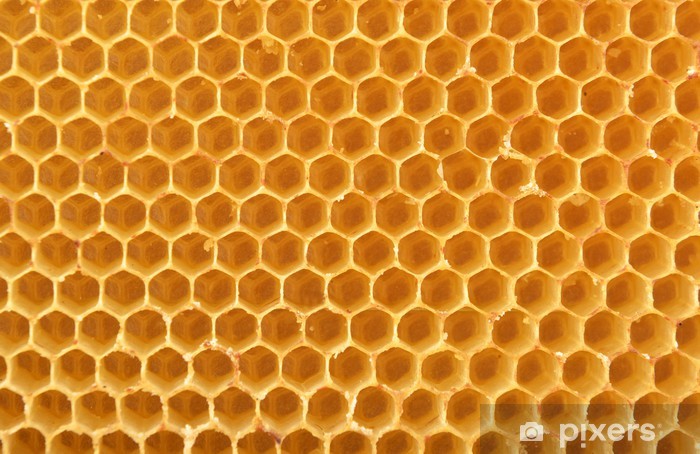 Pszczoła jest:
mniejsza od osy,
bardziej krępa (grubsza)
mocniej owłosiona,
ciemniejsza,
spokojna, dość łagodna (osa jest agresywna).
Na ratunek pszczołom
Aby pomóc pszczołom przetrwać suszę, zrób poidełko.
    Mały pojemnik (podstawkę) wypełnij mchem. Użyj również kamieni.                               Dzięki temu pszczoły będą mogły sobie usiąść                      i spokojnie się napić. Woda nie może być zbyt wysoko. Lepiej nalać mniej wody                            i uzupełnić pojemnik                 w ciągu dnia.
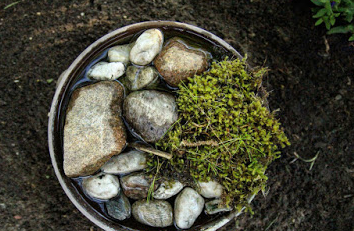 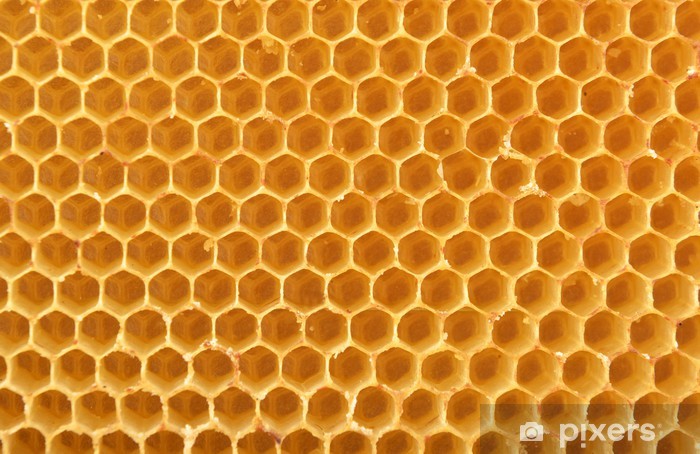 Zabawa ruchowa
Czyścimy, czyścimy
Tron złoty, miodowy
Dla kogo czyścimy?
Dla naszej Królowej!

Ul i tron już wyczyszczony.
O jak błyszczy z każdej strony! 
Lećcie pszczółki do ogrodu,
Bo w spiżarni mało miodu!

     (Dzieci – pszczółki rozbiegają się naśladując brzęczenie i lot pszczół. Towarzyszy im muzyka M. Rimskiego – Korsakowa „Lot trzmiela” – na przerwę w muzyce chowają się do ula – kucają z rączkami nad głową, tworząc daszek.)
Wskaż pszczołę
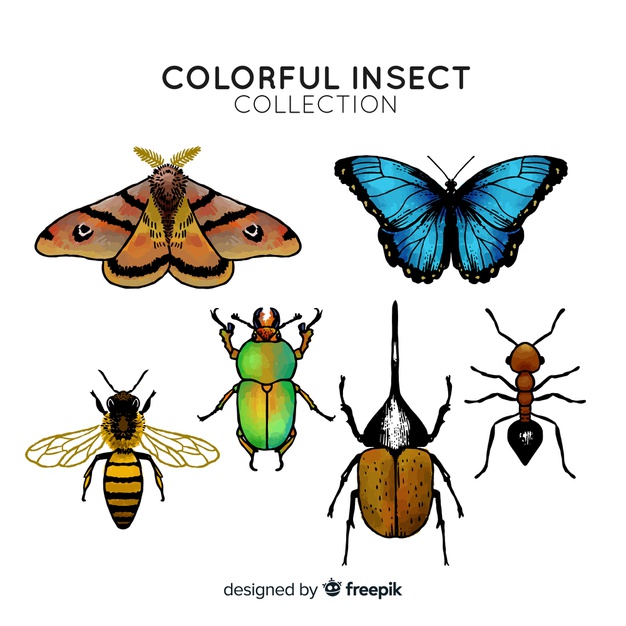 https://www.freepik.com/free-vector/colorful-hand-drawn-insect-collection_3980776.htm#page=1&query=bees hand drawn&position=32
Kto przebrał  się za pszczółkę?
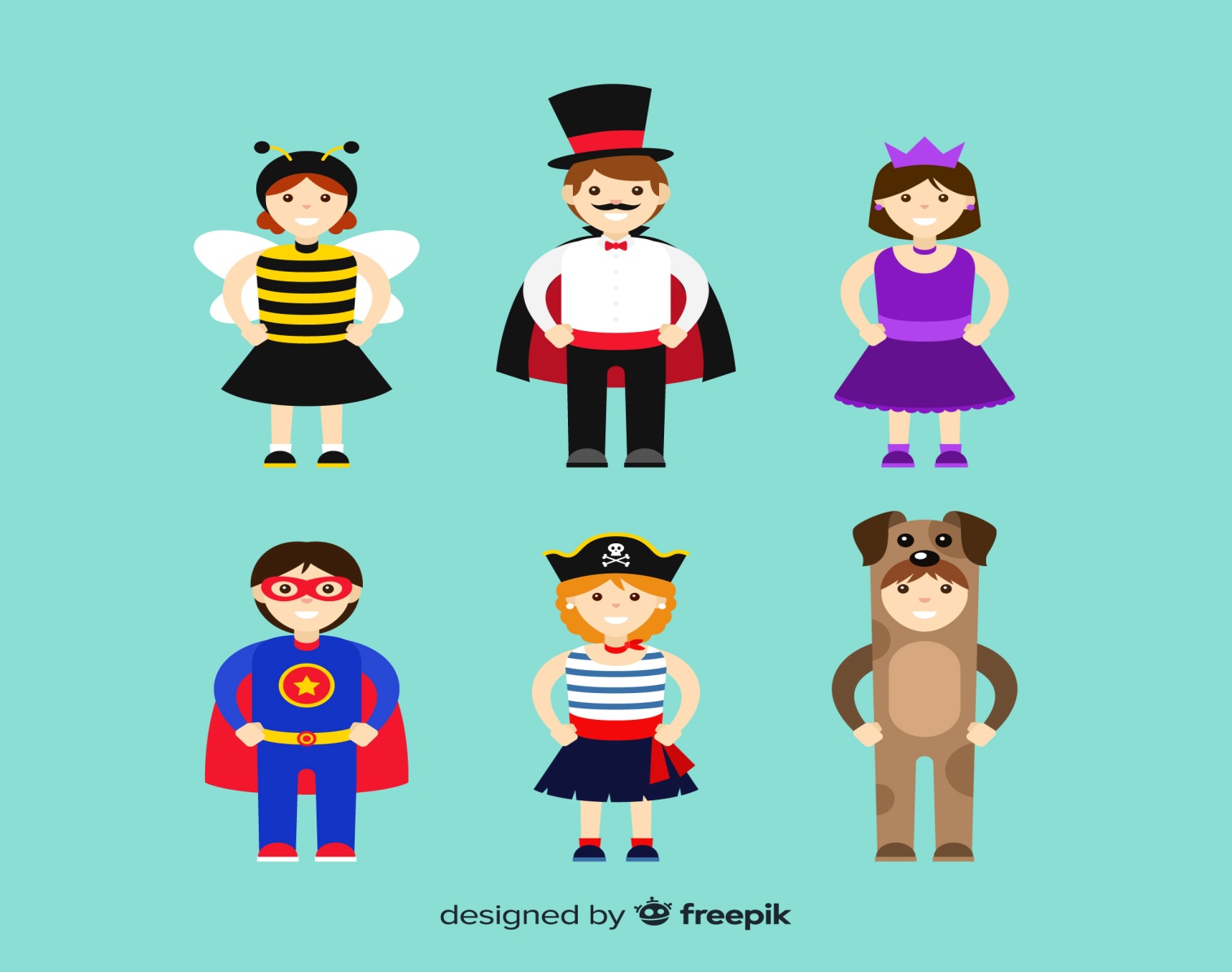 <a href="https://pl.freepik.com/darmowe-zdjecie-wektory/ludzie">Ludzie plik wektorowy utworzone przez freepik - pl.freepik.com</a>
Ile pszczółek fruwa nad łąką?
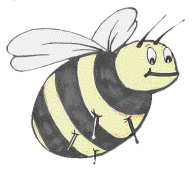 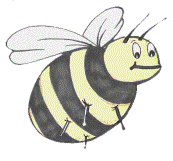 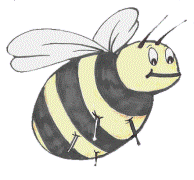 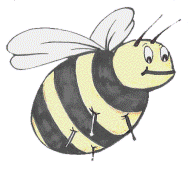 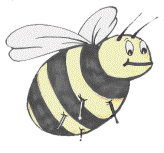 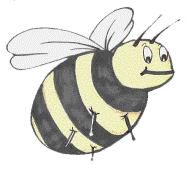 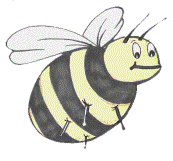 Która pszczoła jest inna od pozostałych?
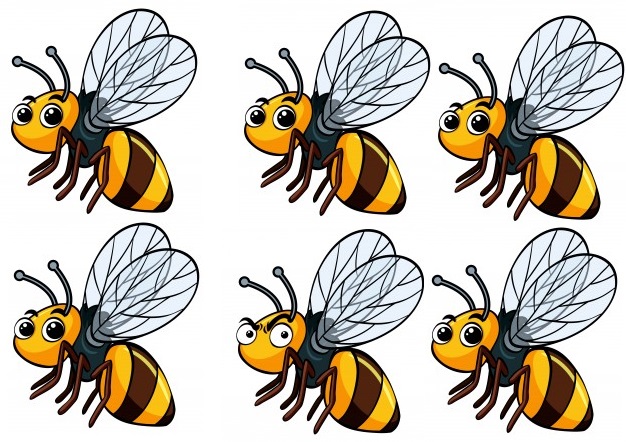 href="https://pl.freepik.com/darmowe-zdjecie-wektory/tlo">Tło plik wektorowy utworzone przez brgfx - pl.freepik.com</a>
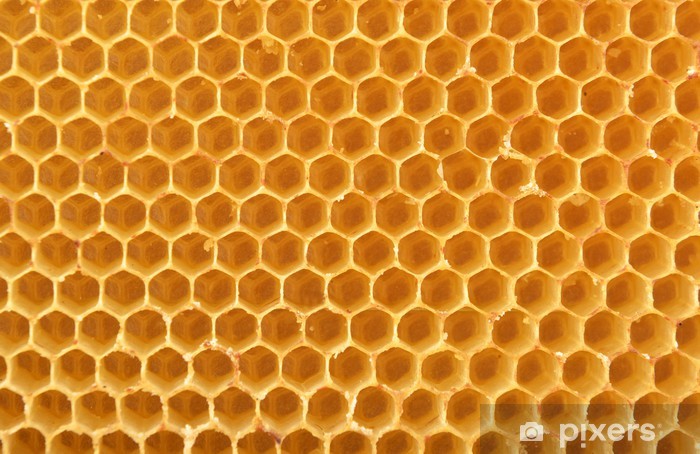 Odszukaj 5 różnic na obrazkach
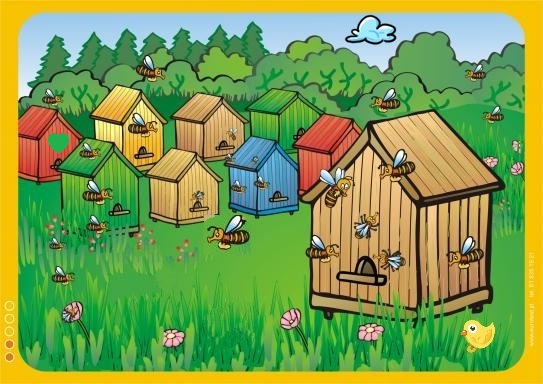 Sprawdźmy … 
Bibliografia
Herrmann E., Biblioteczka Montessori. Ćwiczenia. Odkrywaj bogactwo przyrody, Wyd. Egmont.

Kierat J., Pszczoły miodne i niemiodne, Wyd. Multico.
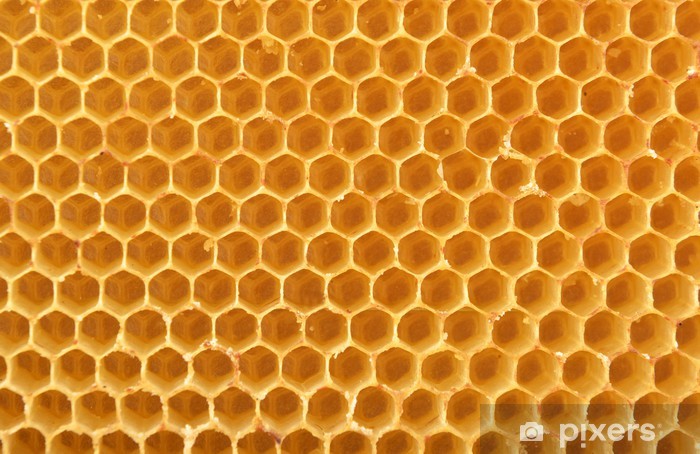 Dziękuję 